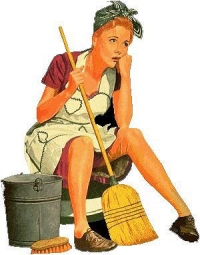 werken in het huishouden: geen baan als alle andere !
Eva Cremers
inleiding
uitzonderingspositie op grond van Regeling Dienstverlening aan huis
voor particuliere sector en publiek gefinancierde sector (Wmo 2015,Zvw, Wlz)
onthouding rechtsbescherming betekent goedkopere dienstverlening
2010  VVR en FNV Bondgenoten stellen rechtvaardigheid ter discussie
2011 totstandkoming ILO-verdrag 189
toepasselijkheid Regeling Dienstverlening aan huis
werknemer is in dienst van de particuliere werkgever
werknemer is werkzaam op minder dan vier dagen per week
werknemer verricht diensten ten behoeve van het huishouden
 verrichten van diensten is ook verlenen van zorg aan de leden van het huishouden
uitzonderingspositie
uitsluiting verplichte werknemersverzekeringen
geen preventieve ontslagbescherming
slechts zes weken loondoorbetaling bij ziekte 
geen recht op girale betaling minimumloon
verminderd recht op schriftelijke informatie arbeidsrelatie 
zwangerschapsuitkering niet gerelateerd aan maximumdagloon 
geen adoptie- en pleegzorgverlof 
uitsluiting Wet LB, geen inhoudingsplicht werkgever  
geen werkgeversbijdrage premie Zvw
wel toepasselijke arbeidsrecht
relatie werkgever-werknemer is arbeidsovereenkomst in zin van art. 7:610 BW
arbeidsrecht is van toepassing tenzij expliciet uitgezonderd
als zorginstelling/bemiddelingsinstantie werkgever is, dan is reguliere arbeidsrecht van toepassing en niet Regeling Dah
criteria Hof Arnhem-Leeuwarden + CRvB voor werkgeverschap zorginstelling
kenmerken werknemers
in hoofdzaak vrouwen
351.000 werknemers (schattingen SEOR 2013) 
	85.000 geïndiceerde markt  Regeling Dah
	266.000 vrije markt
particuliere dienstverlening: 
			ook ‘migrant domestic workers’
			ook zwart werk (geen afdracht IB door werknemer) 
publiek gefinancierde dienstverlening: 
			pgb-houder als werkgever, alfahulpen
kenmerken werkgevers
natuurlijk persoon
gewone particuliere dienstverlening
			goed opgeleid
			relatief hoog inkomen
publieke dienstverlening
			afhankelijkheidsrelatie en privé-sfeer
			diverse inkomensgroepen
			pgb-houder recht op kosteloze 				ondersteuning werkgeverstaken door SVB
rechtvaardiging door wetgever
particuliere werkgever niet opzadelen met administratieve lasten en andere werkgeverslasten
verplichte werknemersverzekering geeft te veel administratieve en uitvoeringstechnische lasten voor UWV en Belastingdienst
ter bescherming persoonlijke levenssfeer particuliere werkgever geen preventieve ontslagbescherming
arbeidsmarkt heeft baat bij uitzonderingspositie
vraag naar persoonlijke dienstverlening neemt toe als werknemers goedkoper zijn
volledige rechtsbescherming leidt tot toename zwart werk omdat aanbod dienstverleners duurder wordt
geen behoefte aan inkomensbescherming door werknemersverzekeringen, loondoorbetaling bij ziekte gedurende twee jaar of preventieve ontslagbescherming
hun inkomen is slechts een aanvulling op het gezinsinkomen
het betreft kleine deeltijdbaantjes
bezwaren
categorale uitsluiting huishoudelijk personeel strookt niet met beschermingsgedachte sociaal recht 
argumenten wetgever zijn generaliserend, niet of nauwelijks onderbouwd en soms onverbloemde discriminatie van vrouwen  
uitsluiting is in strijd met internationaal recht
geen objectief gerechtvaardigd indirect  onderscheid
zijn er legitieme doelen om deeltijd huishoudelijk personeel minder rechten toe te kennen? 
	beleidsvrijheid lidstaat bij het voeren sociaal beleid? HvJEU Elbal Moreno 2012
2. zijn de benadelende bepalingen passend en noodzakelijk om legitieme doelen te bereiken? 
	passend: geschikt om legitieme doelstelling te bereiken? 		 algemene verklaringen volstaan niet
	noodzakelijk: andere mogelijkheden om doel te bereiken?
politiek en maatschappelijk debat
2011 kabinet VVD / CDA:  geen ratificatie ILO-verdrag 189
Voortdurende input debat maatschappelijke organisaties: VVR, FNV Bondgenoten, FNV-OSB-werkgroep 
2012 PvdA / VVD-kabinet: overleg met StAR
2013 instelling Commissie Kalsbeek
2014 advies Commissie Kalsbeek
2014 kabinet: geen ratificatie ILO-verdrag 189 vanwege  instandhouden Regeling Dah